Presidents of the United States
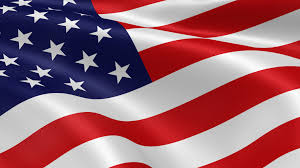 Mr. Condry’s Social Studies Class
This is the list of Presidents up to the Civil Rights Unit
Dwight D. Eisenhower
34th President

January 20, 1953 to January 20, 1961

Political Party
Republican

Vice President
Richard Nixon

Served 2 terms
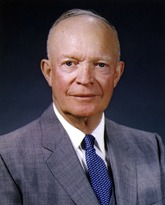 Eisenhower Facts
was the only president to serve in both WWI and WWII.

had an affair with his wartime driver, Kay Summersby (1908-1975). Kay later wrote a book called Past Forgetting: My Love Affair with Dwight D. Eisenhower in which she claims he was impotent.
John F. Kennedy
35th President

January 20, 1961 to November 22, 1963

Political Party
Democratic

Vice President
Lyndon B Johnson

Assassinated while serving 1st term
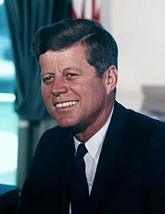 Kennedy Facts
He allegedly slept with Marilyn Monroe, Jayne Mansfield, Audrey Hepburn, Angie Dickinson, stripper Blaze Starr, Marlene Dietrich, and many other women including White House staffers, secretaries, stewardess, campaign workers, strippers, and acquaintances of trusted male friends. The FBI taped sounds of him and Inga Arvad making love.

Youngest president elected at the age of 43
Kennedy Facts
was the first Roman Catholic to be president, 

the first Boy Scout to become president

the first president to be born in the twentieth century.